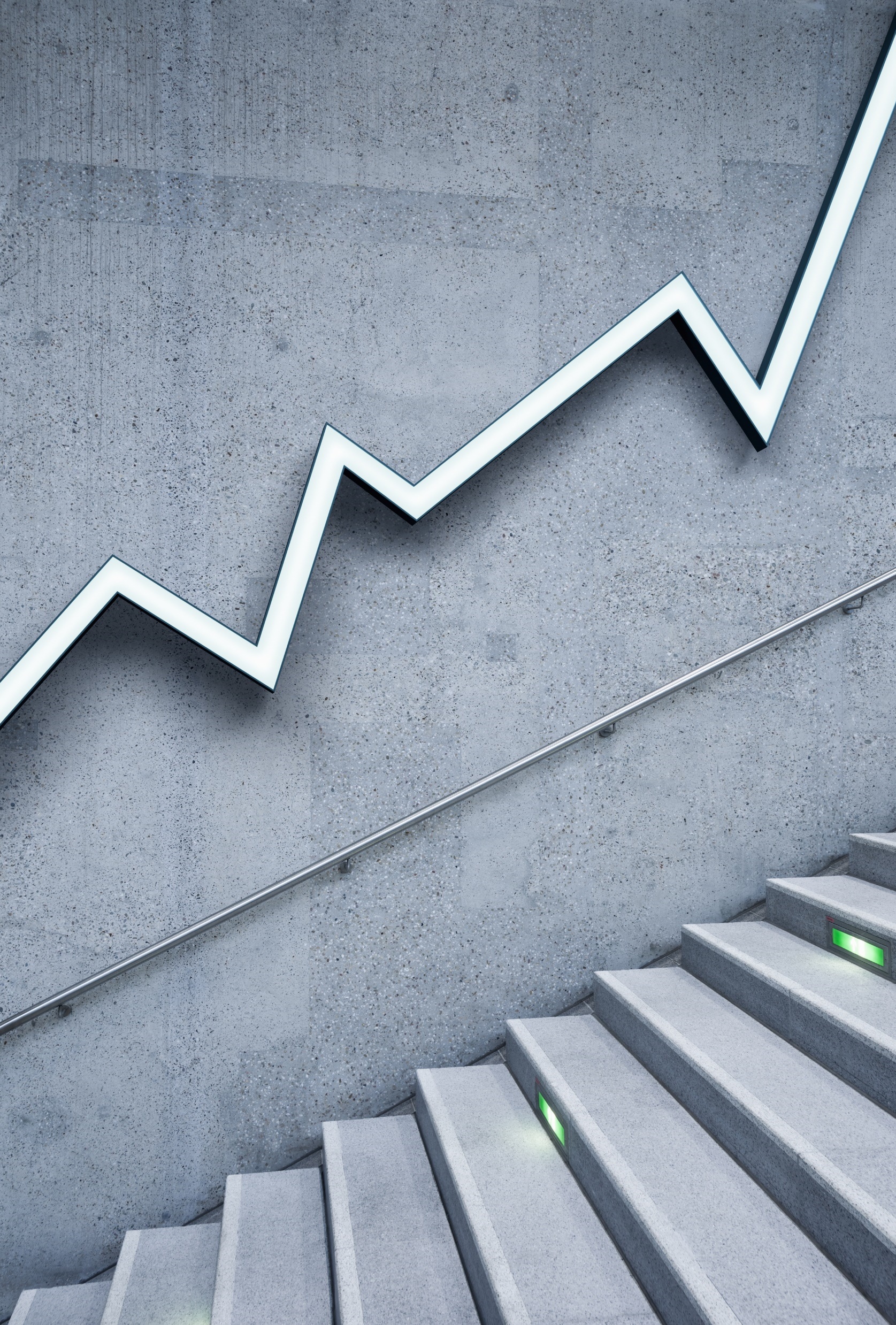 How to become a trader ?
HAMIDREZA KHADEMI
بازارها غیرقابل پیش‌بینی هستند و هیچکس نمی‌‌‌‌تواند آینده را با قطعیت پیش‌‌بینی کند.معامله‌گران باید یاد بگیرند که با احتمال‌ها کار کنند، نه با پیش‌‌بینی‌‌های قطعی.
Mark douglas
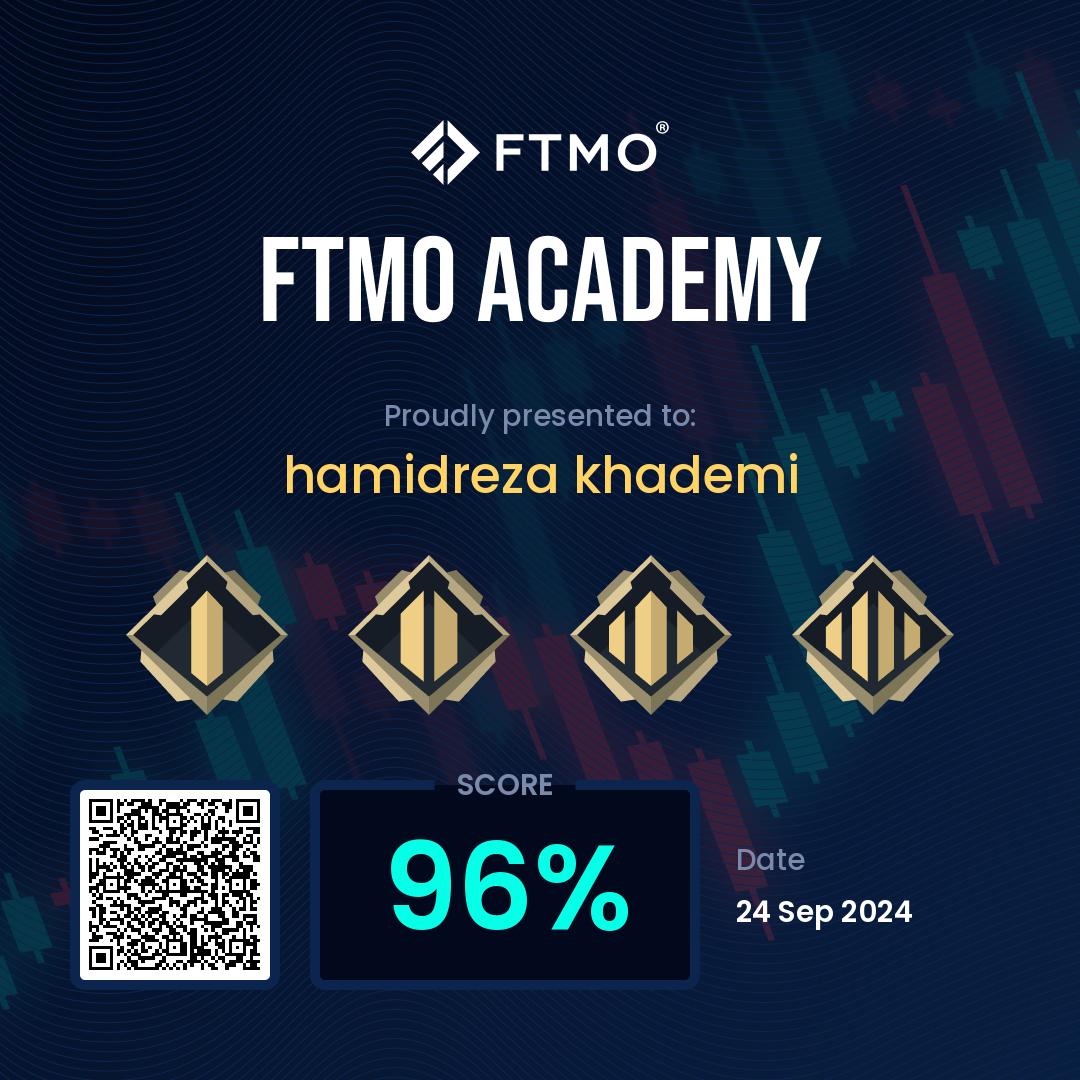 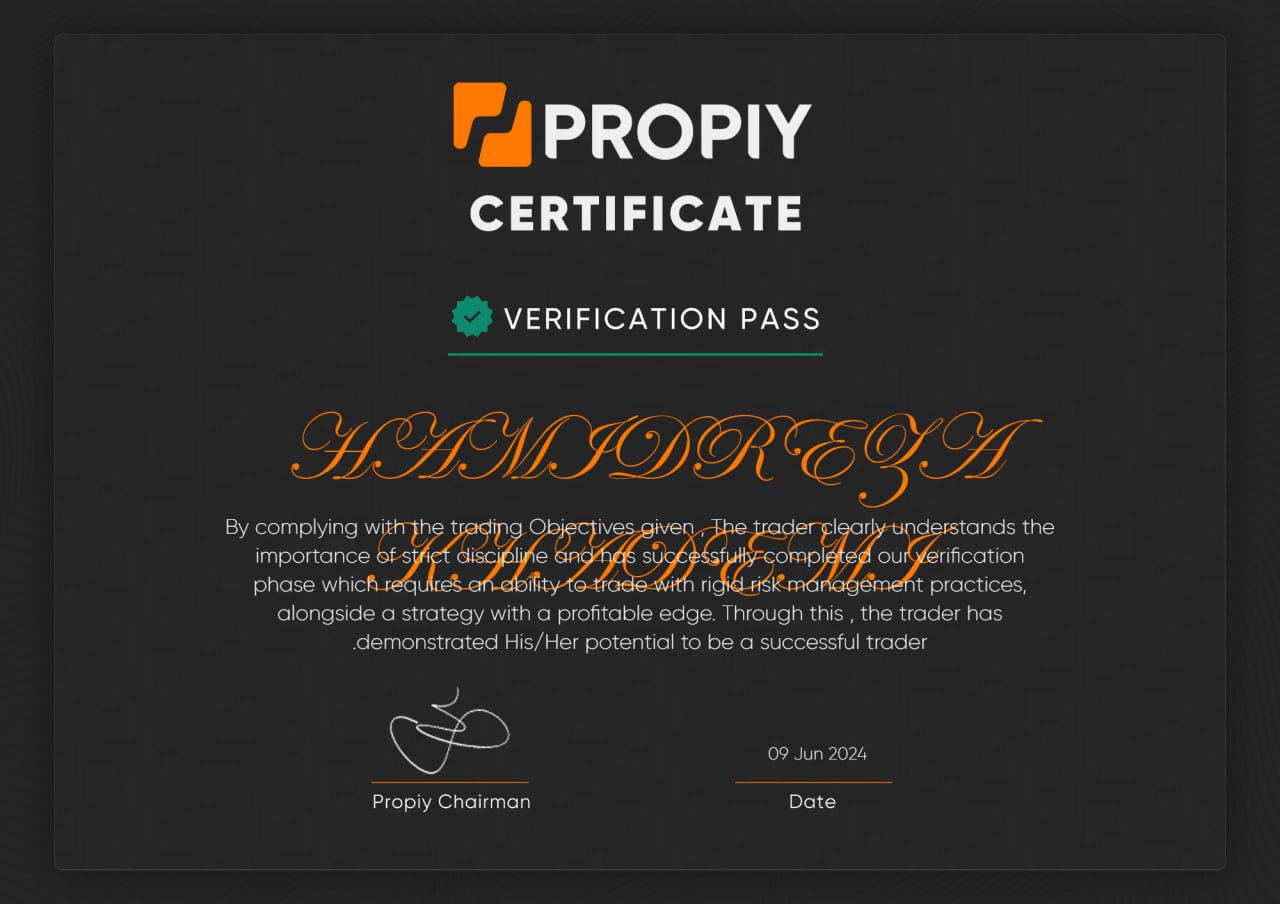 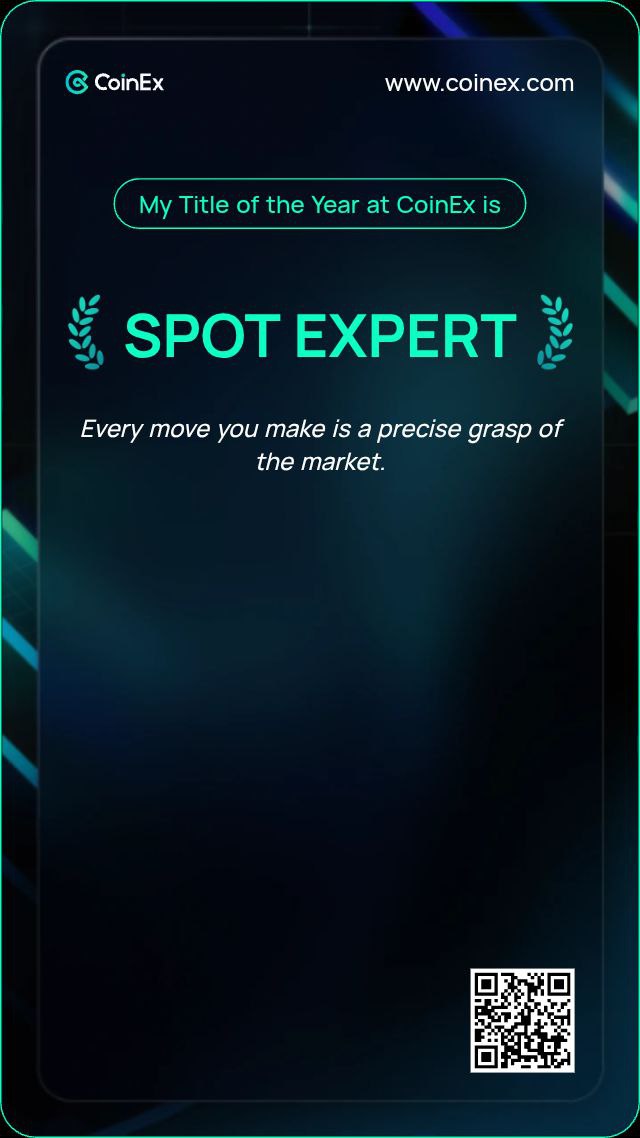 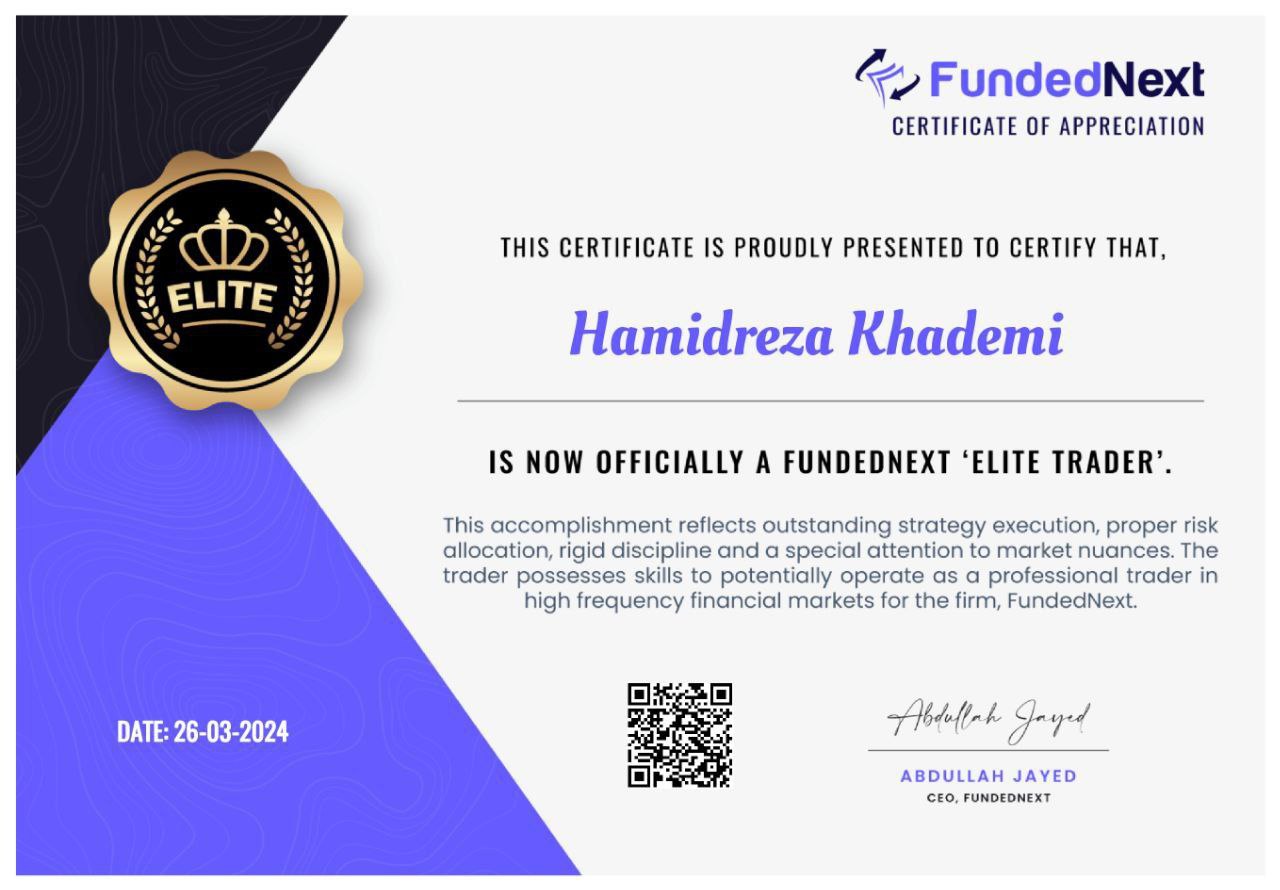 حمیدرضا خادمی کارشناسی برق قدرتMBA   دانشگاه تهرانBMS.COURSE OF  MALAYSIAN  HELP UNIVERSITYسوابق کاری سرمایه گذار در تولید سخت افزارهای مانیتورینگ صنعتی10 سال سابقه فعالیت در حوزه تولید نرم افزار و سخت افزارهای حوزه پرداخت الکترونیک6 سال سابقه مستمر در زمینه‌ی معامله گری بازارهای مالی
چرا می خواهم تریدر شوم ؟
شاغل هستم
سرمایه دار کلان هستم
اهداف 
ورود به بازارهای جدید جهت سرمایه گذاری بلند مدت
کسب سودهای کلان در بازارهای نو پدید با توجه به میزان دارایی اولیه 
رکود در بازارهای سنتی مانند مسکن ، خودرو به دلیل رکود تورمی همچنین نیاز به تغییر محل درآمد .
اهداف 
    جوان هستم و دنبال شغل و مسیر درستی برای آینده هستم.
    رسیدن به سرمایه ای که امکان تغییر وضعیت معیشت را حاصل کند .     رسیدن به میزان درآمدی که در صورت نیاز بتوان از کارمندی خارج شد.
     عدم رشد در ساختار سازمانی ایرانی، الارقم شایستگی ها و توانمندیها  عقب ماندگی دستمزد پرداختی نسبت به تورم سالانه و بی ارزش شدن پول‌    ملی
آیا عاشق معامله گری و بازارهای مالی هستم؟
پیش از هر چیز و شروع صحبت در خصوص تریدر شدن پیشنهاد می کنم با خودتان صادق باشید. 
آیا می دانید چرخه‌ی به سود رسیدن در بازارهای مالی بیش از کسب و کارهای سنتی زمان بر هست ؟آیا می دانید برای به سود رسیدن در بازارهای مالی ابتدا باید از عادت های شخصی که منجر به نامظمی می شود دست بکشید و مجبور می شوید روان خود و عادت های شخصی را اصلاح کنید.
در نهایت آیا اینقدر عاشق بازارهای مالی هستم که بتوانم از خودم عبور کنم ؟
چه خط قرمزهایی در این مسیر وجود دارد ؟پنیر رایگان در تله موش است .
یا در گوگل سرچ می کنید یا در اینستاگرام جذب موارد زیر می‌شوید.گول رویا فروش‌هارو می خورید.رفرال بازهاکپی تریدرها سیگنال فروش ها روبات های معاملاتی بونوس ها افتتاح حساب و ...توهم فروشان سود مرکبشت کوین فروشان خط روند کارهای ایسنتاگرام آموزش رایگان بروکرهای غیرمجاز
از کجا باید شروع کنم ؟
چه خطرهایی پیش روی من قرار دارد؟شروع ترید با علم کم و آزمون خطا روی حساب واقعیآیا با خرید پکیج ها تریدر می شوم؟چه کسانی دیتای درستی می دهند ؟به چه کسانی اعتماد نکنم ؟چه نکاتی رو برای انتخاب یک منتور باید مورد نظر قرار دهم؟
راه درست چیست ؟
شناسایی تیپ شخصیتی و انتخاب سبک معاملاتی
به طور کلی ما دو  دسته فعال حوزه سرمایه گذاری داریم .
معامله گران سهام (بورس) ، اوراق بهادار ، فلزات گرانبها و اسپات کریپتودر این مدل ها شما دارایی رو خرید و فروش می کنید.
معامله گران روزانه  و نوسان گیر در این مدل شما ارزش ذاتی یک دارایی رو خرید و فروش می کنید همچنین می‌توانید از اهرم ها استفاده کنید.
چه میزان دانشی برای اهداف مورد نظر نیاز دارم؟
کدام سبک از روش های ترید مورد نیاز من می باشد. (اشاره به مدل سرمایه گذاری)آیا می خواهم فول تایم تریدر شوم ؟
یا ترید را به عنوان شغل دوم انتخاب کنم ؟
پیش نیاز ورود به بازارهای مالی داشتن دانش کافی از اقتصاد کلان و جغرافیای اقتصادی اطراف شماست. 
شناخت GDP
تولید ناخالص ملی 
داده های نرخ بیکاری 
داده های توان خرید کالای داخلی و خارجی
شاخص مصرف کالای بادوام
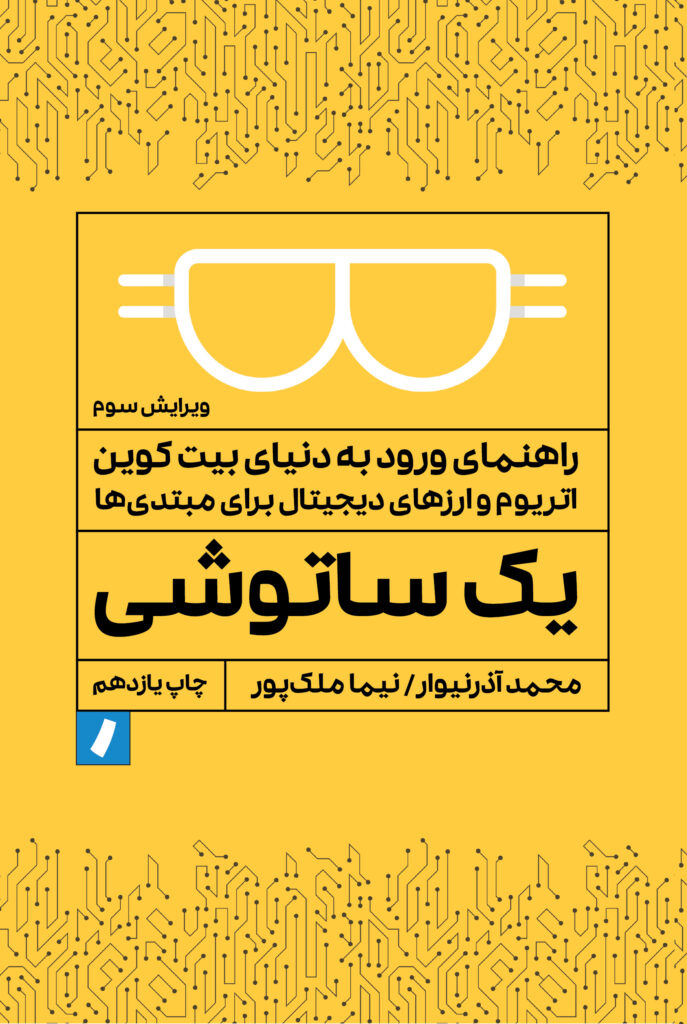 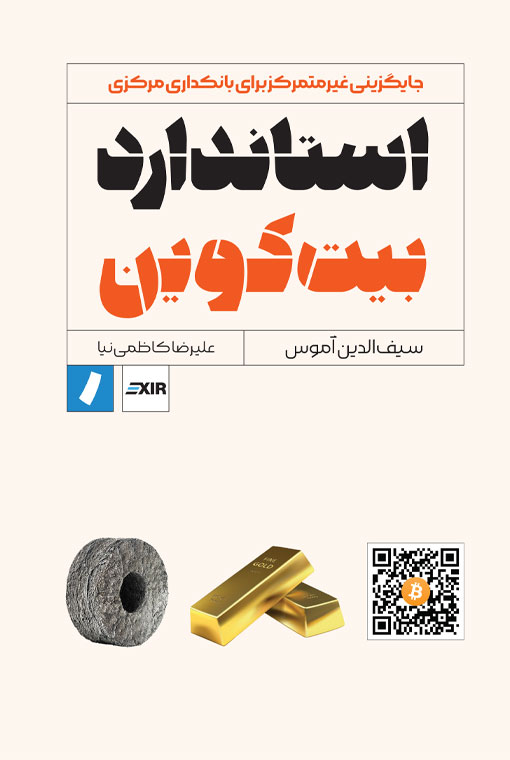 خواندن چه کتاب هایی برای دانش اقتصاد کلان لازم است ؟
شناخت اخبار و تصمیمات اقتصادی که بر تغییر روندهای ارزشگذاری پول‌های فیات موثر هستند.
اخبار نظامی جهان(جنگ ها )تاثیر گذاری روی فلزات 
شناخت ساختار بلاکچین(بیت کوین و ریپل و ..)و اخبار تاثیر گزار
نیاز به آشنایی با ساختار پول کاغذی(فیات ،تاریخچه شکل گیری پول)
پول چیست ؟
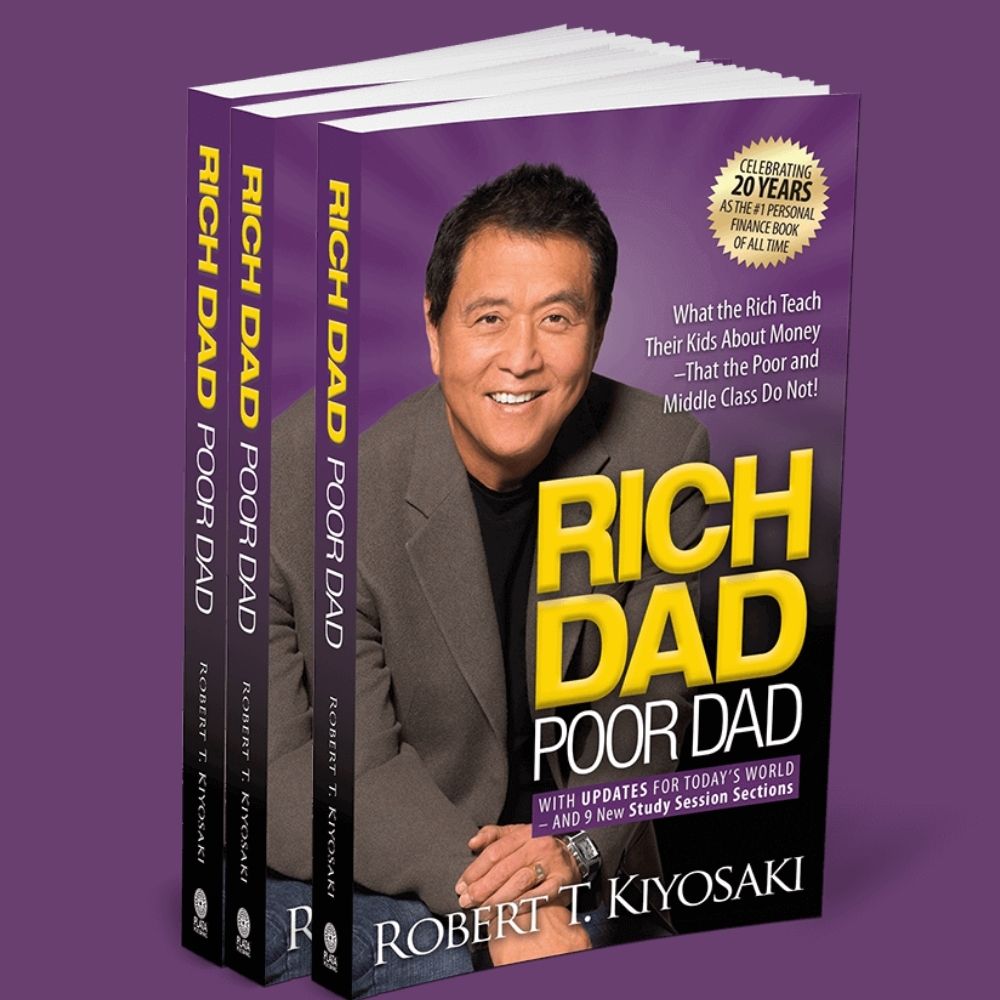 شناخت اخبار تاثیرگزار بازارهای مالی
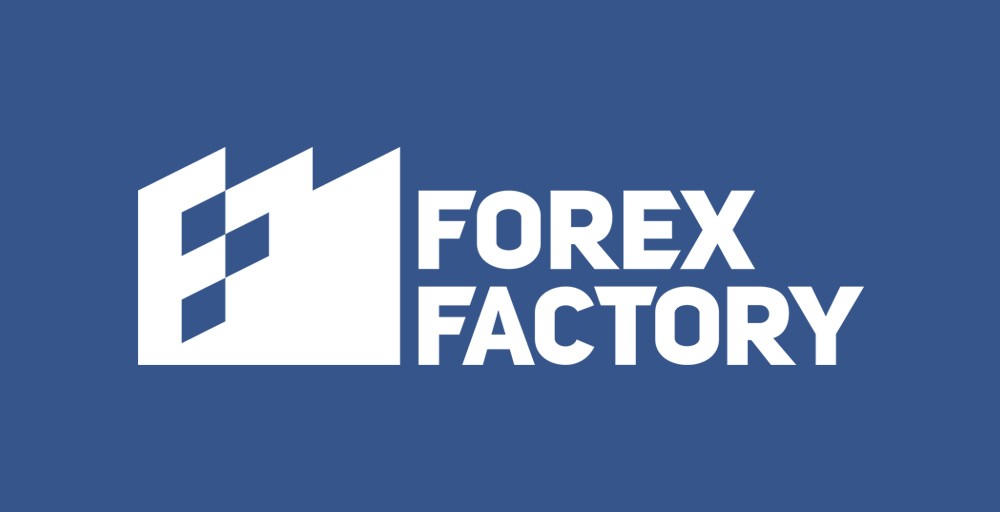 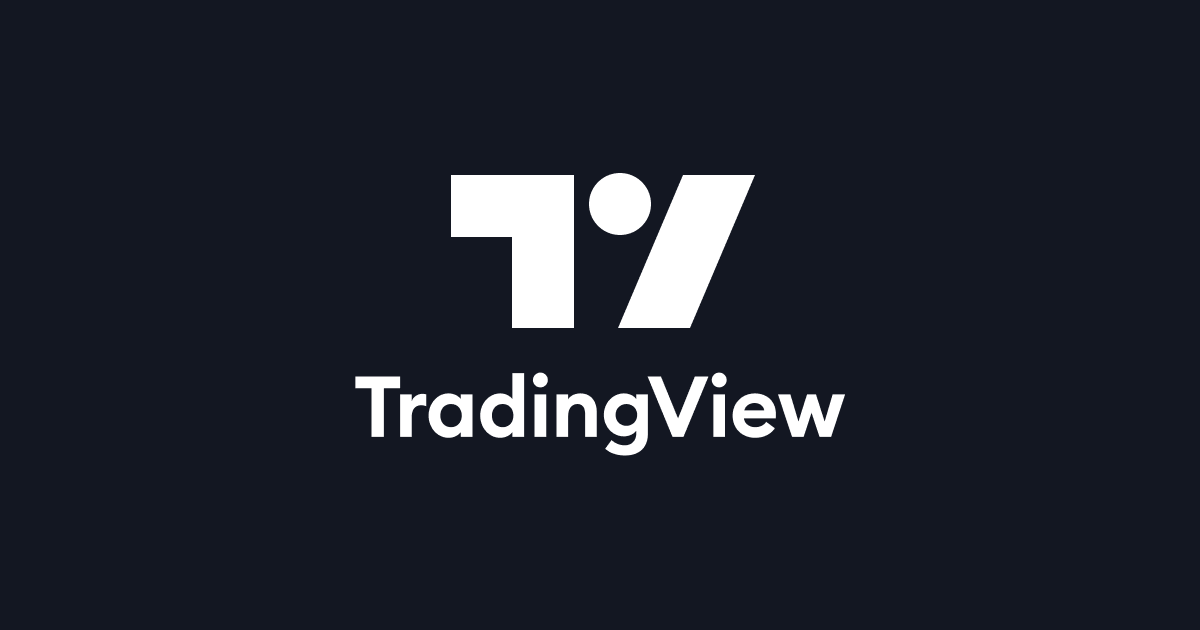 انواع اخبار 
 High Impact
Mid Impact 
Low Impact
Bank Holiday
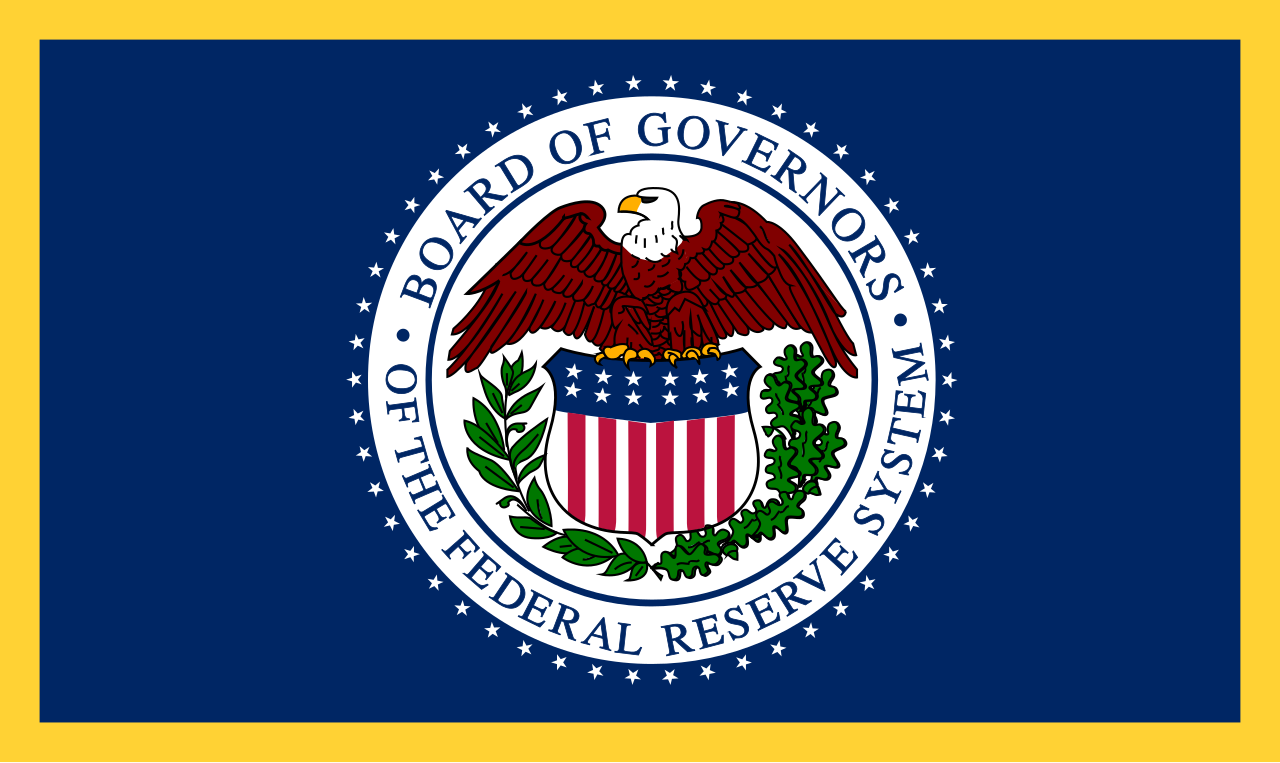 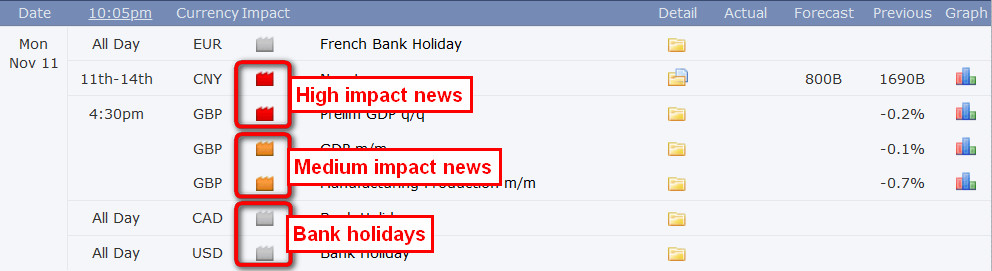 Low impact
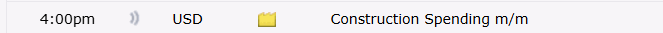 CRYPTO
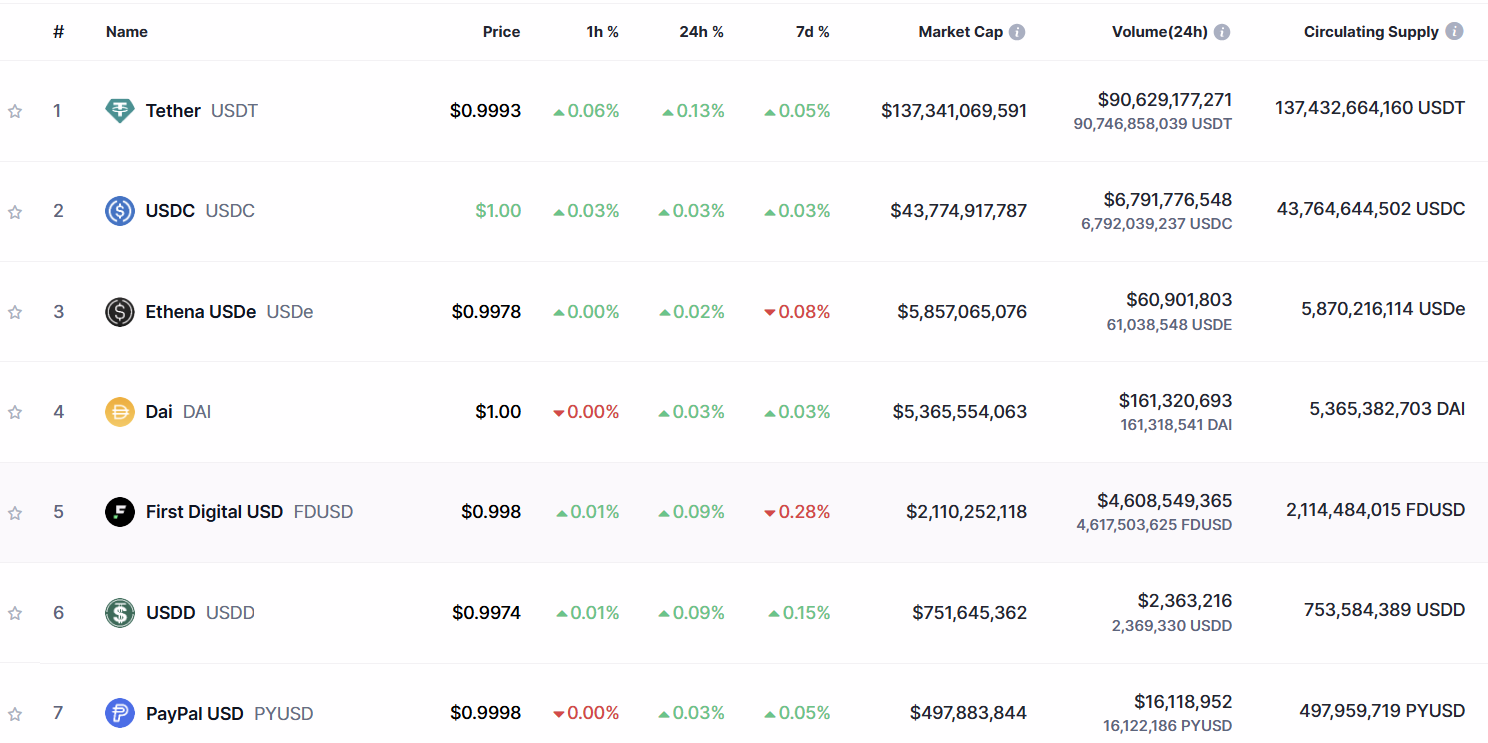 COIN MARKET CAP 
WHITE PAPERstable coins  شناخت آلت کوین ها 
شناخت دامیننس ها (شناخت شاخص کریپتو مثل توتال،تتر و هم بستگی ها)
شاخص ترس و طمع مارکت کپ 
نیاز به دانش مفاهیم عرضه و تقاضا
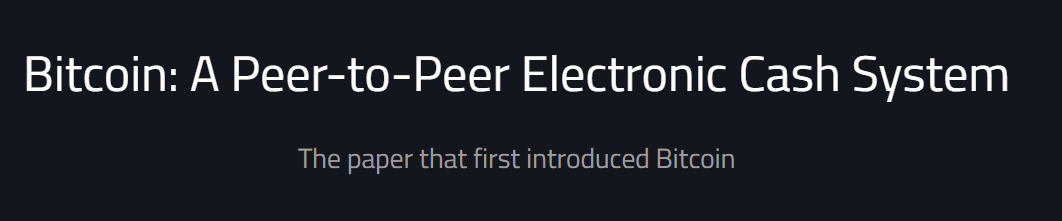 PRICE ACTION METHODS
KNOW CANDLE STICK 
FRACTAL TIME
CLASSIC PATERN(TREND LINE,HEAD AND SHOLDER… )
RTM) QM,BASE, SPIKE,CHANEL,TRADING RANGE, FTR)
SUPPLY AND DEMAND(LIQUDITY)
SMART MONEY(BOS,CHOCH)
ICT( AMD,MMXM) 
TIME IS A KEY POINT
ORDER FLOW APPLIACTION(FOOT PRINT)
LIQUIDITY
HOW ONE CANDLE IS FORMED (1H,DAILY,WEEKLY PROFILE)
MANIPULATION IN MARKETS
MANIPULATION DAY IN NEW YORK TIME WAS CREAT BETWEEN 9:30 TO 12:00 IN REGULAR DAY. IN HIGH IMPACT NEWS DAY USE TIME OF RELEASE NEWS FOR MANIPULATION .
SEASONALITY CHARTS AND ALGORITHM
SESONALITY COMPARE 10Y,5Y,1YSMT METHOD
MARKET MAKER MODEL  ALGORITHM
Money Management
RISK TO REWARD
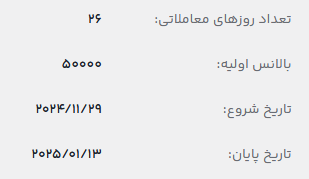 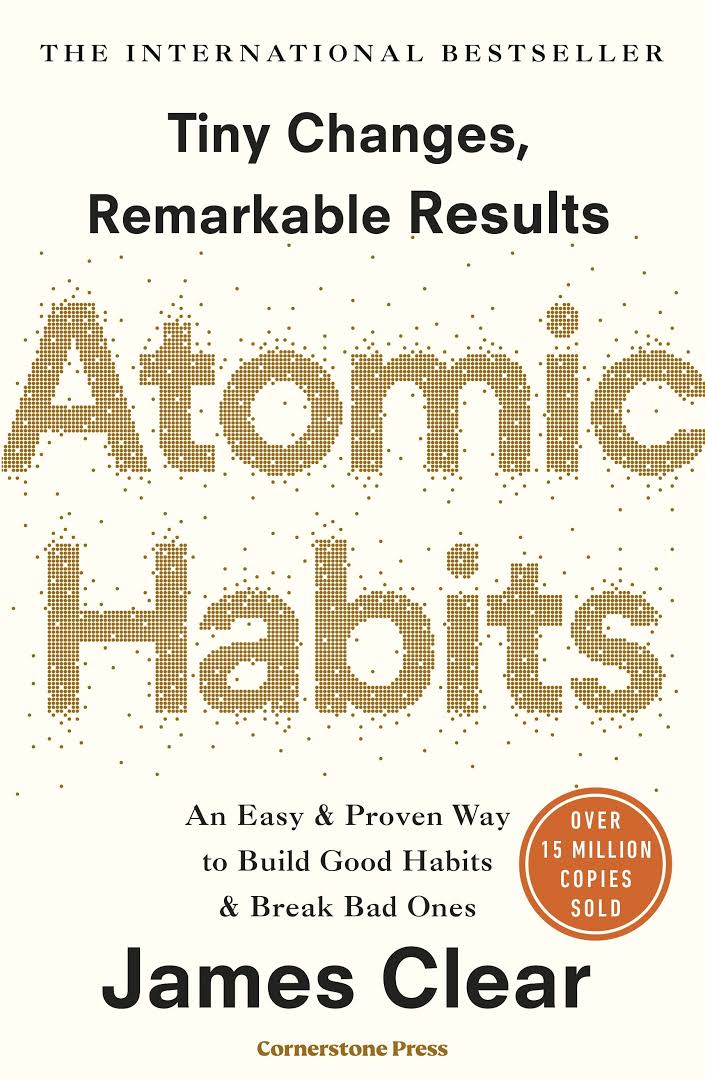 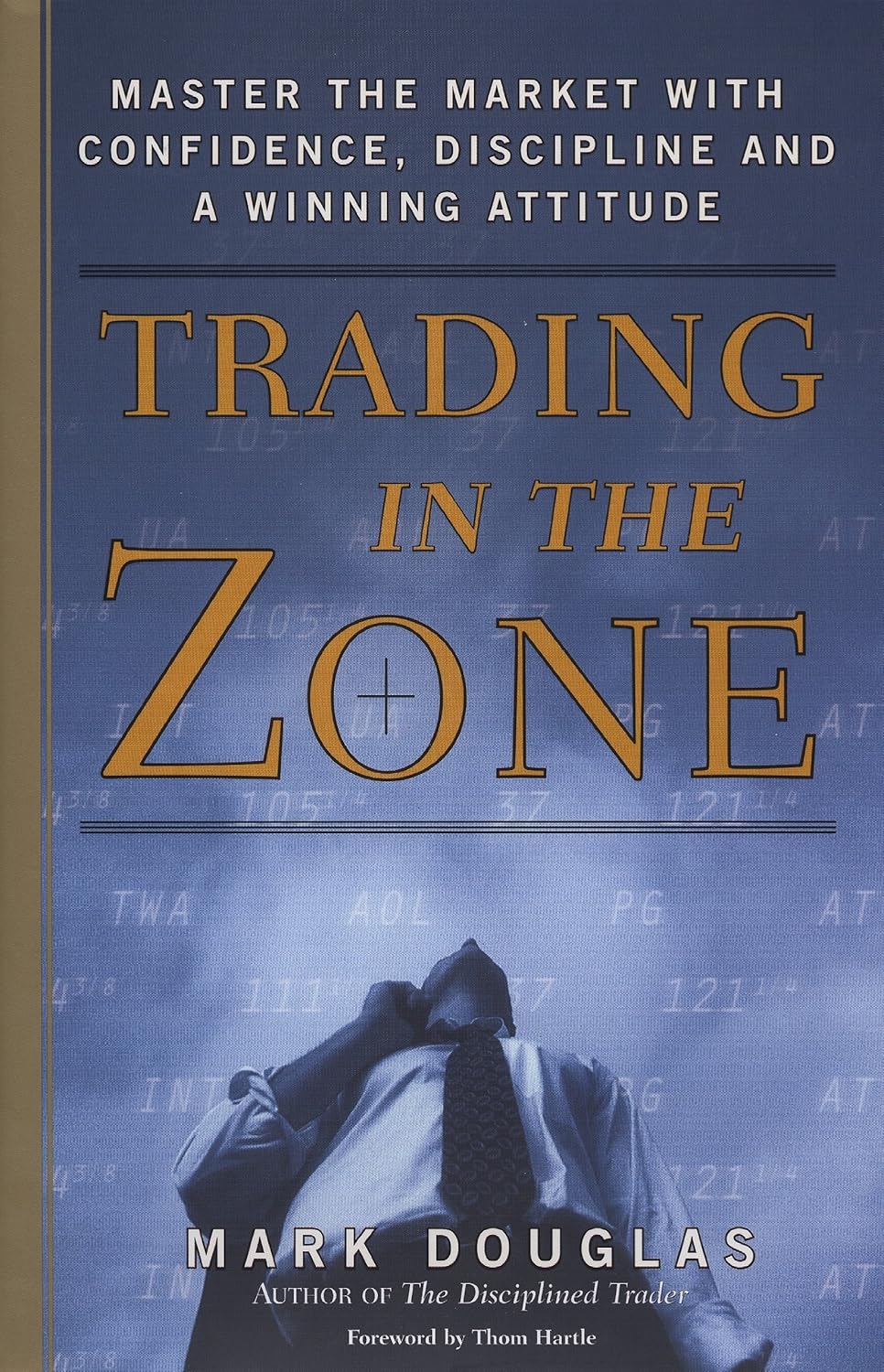 MIDNSET
DISCIPLINE
HABITS
EMOTION CONTROL
EXPERIENCE
JURNAL TRADING
پرسش و پاسخ
سپاس از توجه شما